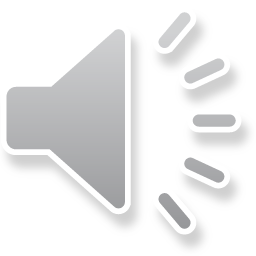 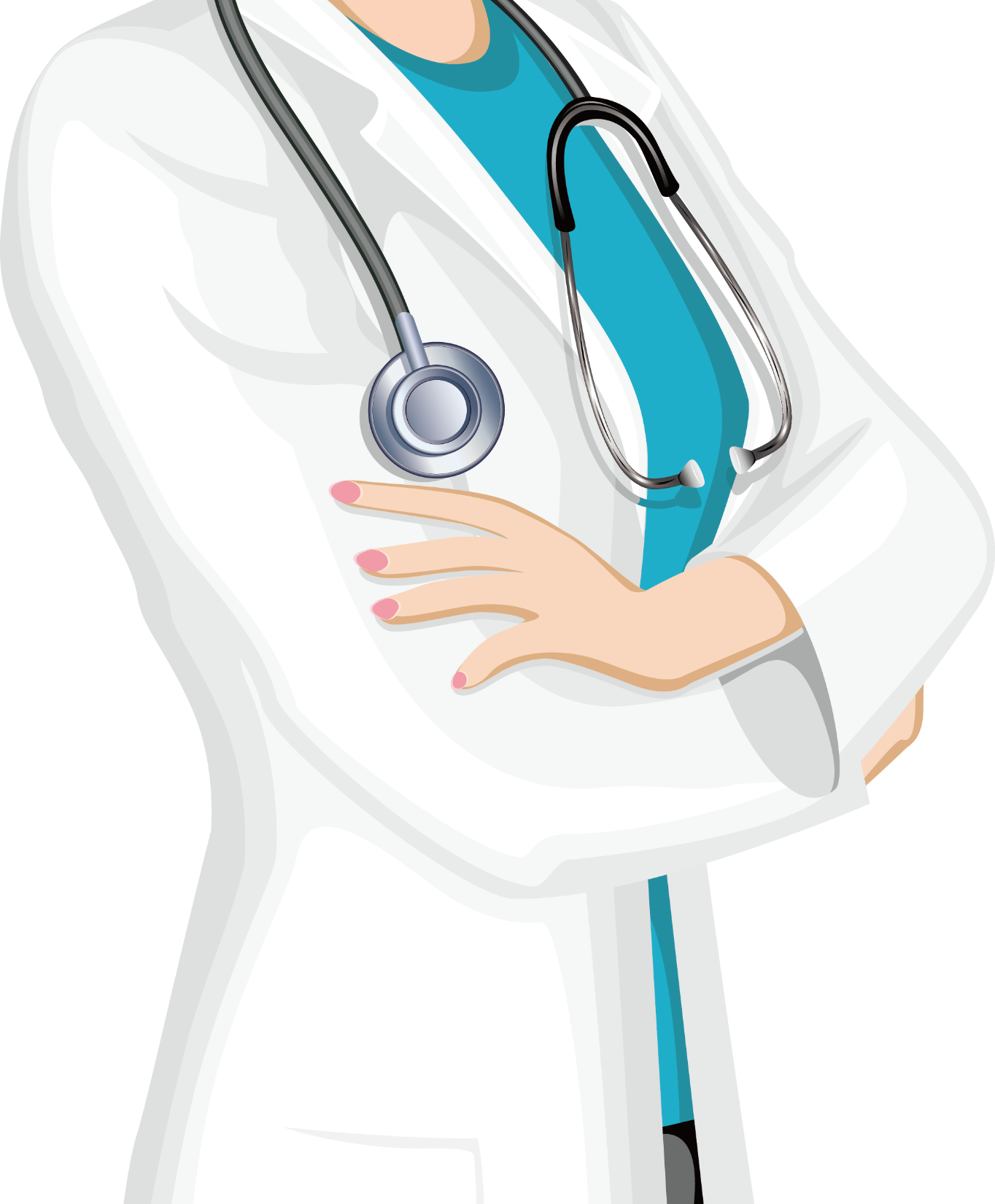 医院或医疗名称在此输入
医疗报告PPT模板
工作计划 | 指标汇报 | 总结汇报 | 年度总结
[Speaker Notes: 更多模板请关注：https://haosc.taobao.com]
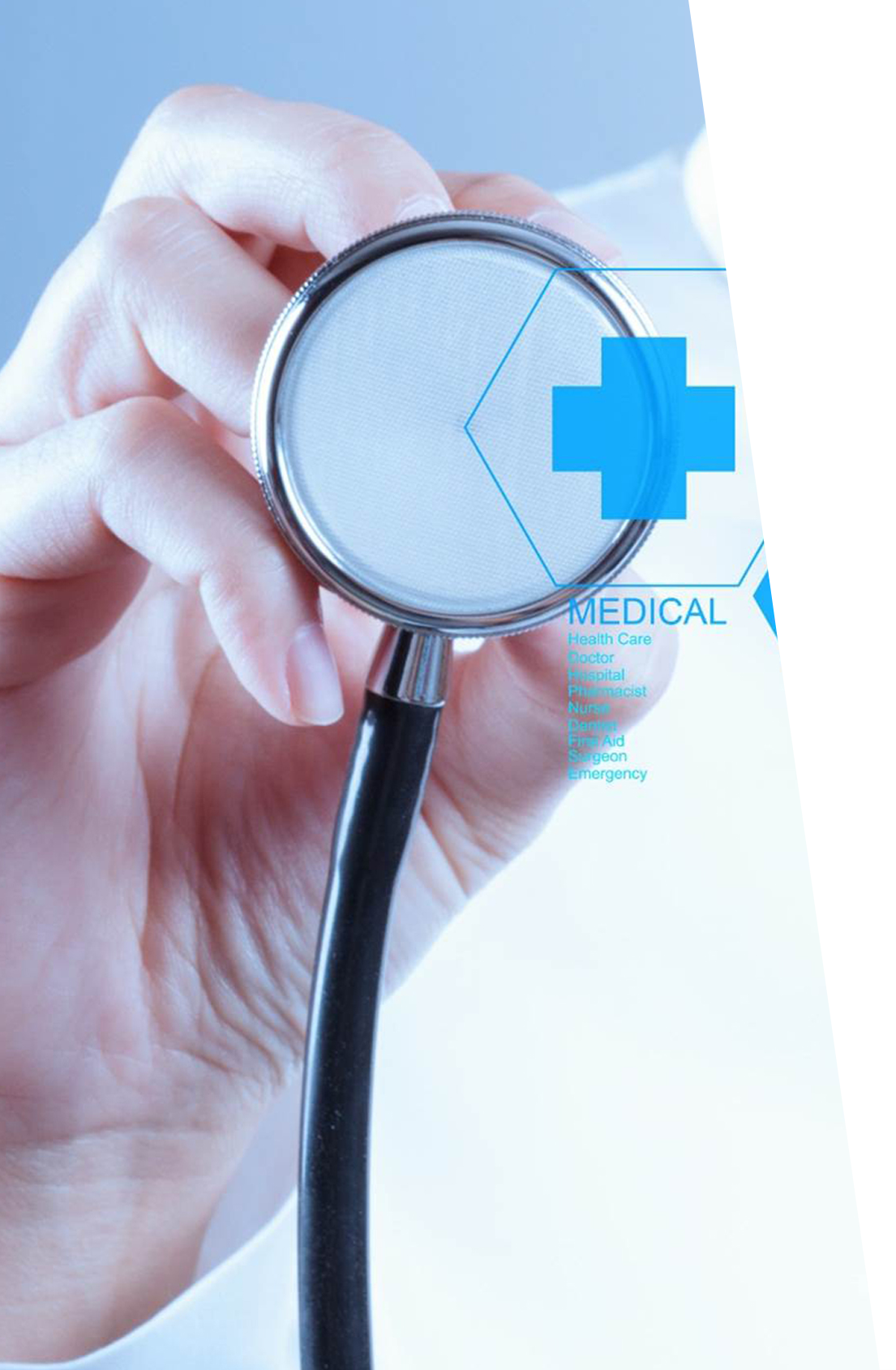 1
请输入您的章节大标题
2
请输入您的章节大标题
3
请输入您的章节大标题
4
请输入您的章节大标题
5
请输入您的章节大标题
目录
Contents
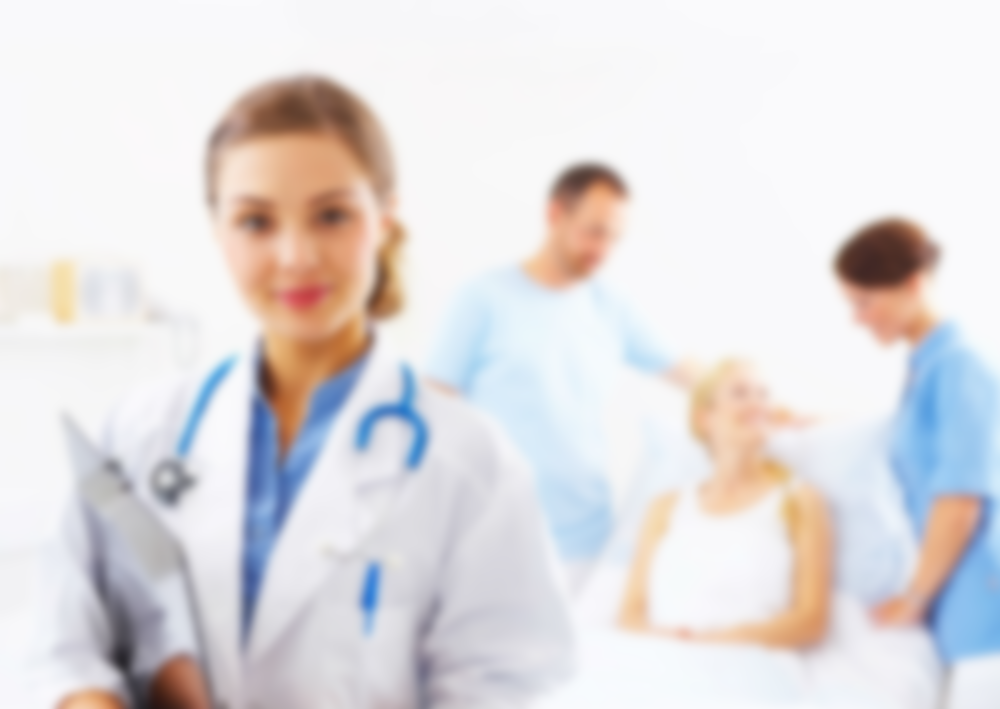 1
标题文字内容
※ 添加内容
※ 添加内容
※ 添加内容
※ 添加内容
※ 添加内容
※ 添加内容
单击此处添加标题
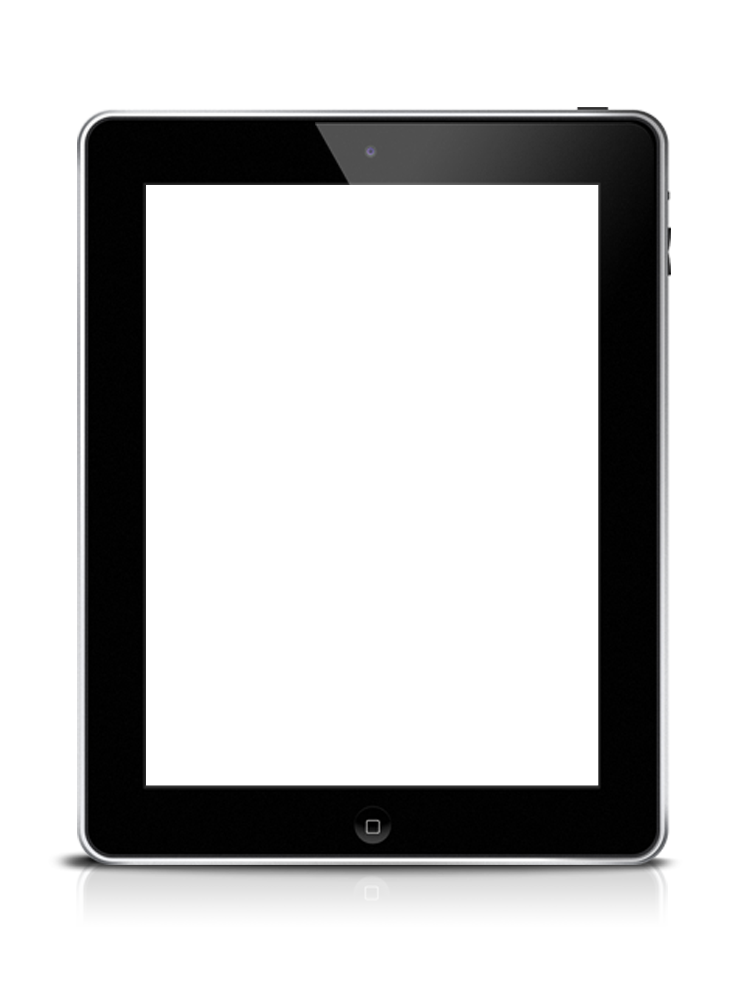 点击输入标题文本小标签
点击输入标题文本及描述说明
点击输入标题文本小标签
点击输入标题描述文本
点击输入标题文本
添加标题
添加标题
在此录入本图表的综合描述说明，在此录入本图表的综合描述说明。
在此录入本图表的综合描述说明，在此录入本图表的综合描述说明。
单击此处添加标题
A.
您的内容打在这里，或者通过复制您的文本后，在此框中选择粘贴，并选择只保留文字。
提高
效率
B.
您的内容打在这里，或者通过复制您的文本后，在此框中选择粘贴，并选择只保留文字。
生活
便捷
C.
您的内容打在这里，或者通过复制您的文本后，在此框中选择粘贴，并选择只保留文字。
D.
您的内容打在这里，或者通过复制您的文本后，在此框中选择粘贴，并选择只保留文字。
增加
入收
E.
您的内容打在这里，或者通过复制您的文本后，在此框中选择粘贴，并选择只保留文字。
单击此处添加标题
您的内容打在这里，或者通过复制您的文本后，在此框中选择粘贴，并选择只保留文字。您的内容打在这里，或者通过复制您的文本后，在此框中选择粘贴，并选择只保留文字。您的内容打在这里，或者通过复制您的文本后。
您的内容打在这里，或者通过复制您的文本后，在此框中选择粘贴，并选择只保留文字。您的内容打在这里，或者通过复制您的文本后，在此框中选择粘贴，并选择只保留文字。您的内容打在这里，或者通过复制您的文本后。
单击此处添加标题
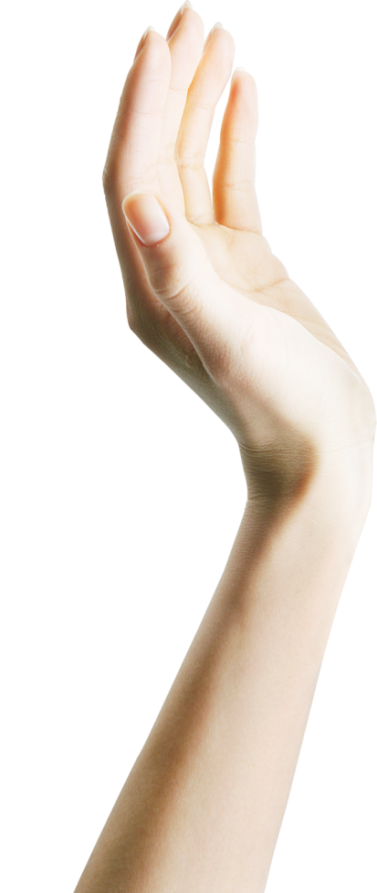 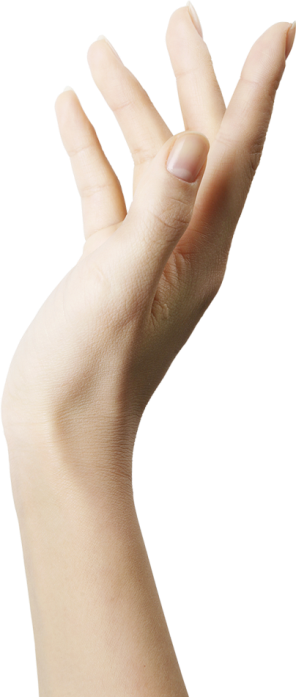 添加文字
添加文字
添加文字
添加文字
添加文字
点击输入简要文字内容，文字内容需概括精炼，不用多余的文字修饰，言简意赅的说明分项内容。点击输入简要文字内容，文字内容需概括精炼，不用多余的文字修饰，言简意赅的说明分项内容……
标题文字内容
单击此处添加标题
02
03
04
01
标题文字
标题文字
标题文字
标题文字
您的内容打在这里，或者通过复制您的文本后，在此框中选择粘贴，并选择只保留文字您的内容打在这里，或者通过复制您的文本后，在此框中选择粘贴，并选择只保留文字。您的内容打在这里，或者通过复制您的文本后，在此框中选择粘贴，并选择只保留文字您的内容打在这里，或者通过复制您的文本后，在此框中选择粘贴，并选择只保留文字。
单击此处添加文本
单击此处添加文本
单击此处添加文本
单击此处添加文本
单击此处添加文本
单击此处添加文本
单击此处添加文本
单击此处添加文本
单击此处添加标题
您的内容打在这里，或者通过复制您的文本后，在此框中选择粘贴，并选择只保留文字您的内容打在这里，或者通过复制您的文本后，在此框中选择粘贴，并选择只保留文字。
您的内容打在这里，或者通过复制您的文本后，在此框中选择粘贴，并选择只保留文字您的内容打在这里，或者通过复制您的文本后，在此框中选择粘贴，并选择只保留文字。
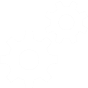 您的内容打在这里，或者通过复制您的文本后，在此框中选择粘贴，并选择只保留文字您的内容打在这里，或者通过复制您的文本后，在此框中选择粘贴，并选择只保留文字。
您的内容打在这里，或者通过复制您的文本后，在此框中选择粘贴，并选择只保留文字您的内容打在这里，或者通过复制您的文本后，在此框中选择粘贴，并选择只保留文字。
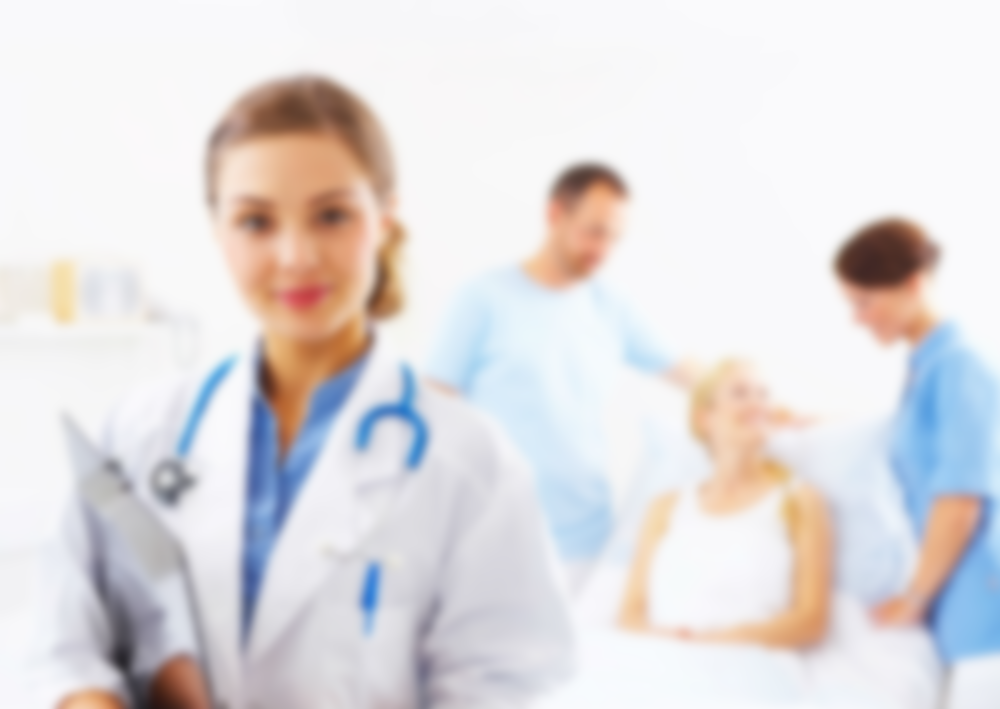 2
标题文字内容
※ 添加内容
※ 添加内容
※ 添加内容
※ 添加内容
※ 添加内容
※ 添加内容
单击此处添加标题
添加文字内容
添加文字内容
添加文字内容
1
2
3
点击输入简要文字内容，文字内容需概括精炼，不用多余的文字修饰。点击输入简要文字内容，文字内容需概括精炼，不用多余的文字修饰。
       点击输入简要文字内容，文字内容需概括精炼，不用多余的文字修饰。
点击输入简要文字内容，文字内容需概括精炼，不用多余的文字修饰。点击输入简要文字内容，文字内容需概括精炼，不用多余的文字修饰。
       点击输入简要文字内容，文字内容需概括精炼，不用多余的文字修饰。
点击输入简要文字内容，文字内容需概括精炼，不用多余的文字修饰。点击输入简要文字内容，文字内容需概括精炼，不用多余的文字修饰。
       点击输入简要文字内容，文字内容需概括精炼，不用多余的文字修饰。
单击此处添加标题
添加文字内容
1
点击输入简要文字内容，文字内容需概括精炼，不用多余的文字修饰，言简意赅的说明该项内容。
添加文字内容
点击输入简要文字内容，文字内容需概括精炼，不用多余的文字修饰，言简意赅的说明该项内容。
2
添加文字内容
3
点击输入简要文字内容，文字内容需概括精炼，不用多余的文字修饰，言简意赅的说明该项内容。
添加文字内容
4
点击输入简要文字内容，文字内容需概括精炼，不用多余的文字修饰，言简意赅的说明该项内容。
单击此处添加标题
点击输入简要文字内容，文字内容需概括精炼，不用多余的文字修饰，言简意赅的说明该项内容。点击输入简要文字内容，文字内容需概括精炼，不用多余的文字修饰，言简意赅的说明该项内容。
       点击输入简要文字内容，文字内容需概括精炼，不用多余的文字修饰，言简意赅的说明该项内容。
添加文字内容
添加文字内容
添加文字内容
添加文字内容
1
2
3
4
单击此处添加标题
添加文字内容
添加文字内容
单击此处添加简短说明，添加简短文字，
具体文字添加此处。
单击此处添加简短说明，添加简短文字，
具体文字添加此处。
添加文字内容
添加文字内容
单击此处添加简短说明，添加简短文字，
具体文字添加此处。
单击此处添加简短说明，添加简短文字，
具体文字添加此处。
添加文字内容
添加文字内容
单击此处添加简短说明，添加简短文字，
具体文字添加此处。
单击此处添加简短说明，添加简短文字，
具体文字添加此处。
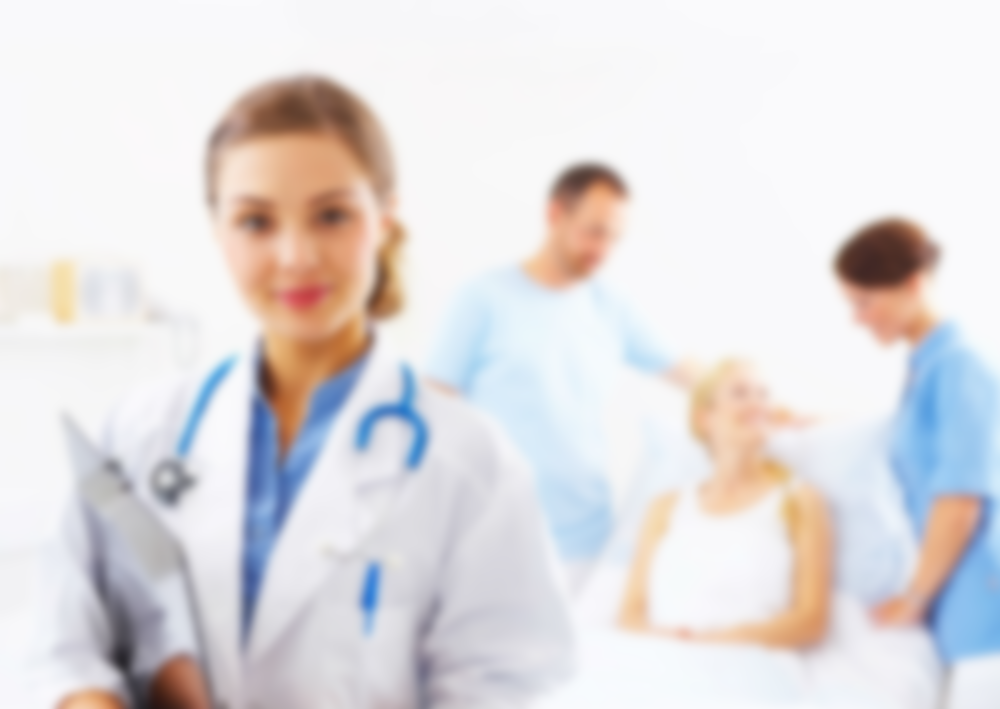 3
标题文字内容
※ 添加内容
※ 添加内容
※ 添加内容
※ 添加内容
※ 添加内容
※ 添加内容
单击此处添加标题
添加标题
点击输入说明文字
点击输入简要文字内容，文字内容需概括精炼，不用多余的文字修饰，言简意赅的说明分项内容……

点击输入简要文字内容，文字内容需概括精炼，不用多余的文字修饰，言简意赅的说明分项内容……
产品
形式
添加标题
点击输入说明文字
添加标题
点击输入说明文字
单击此处添加标题
03
点击输入简要文字内容，文字内容需概括精炼，不用多余的文字修饰，言简意赅的说明分项内容……
添加文字
02
01、点击输入简要文字内容，文字内容需概括精炼，不用多余的文字修饰，言简意赅的说明分项内容……
添加文字
01
02、点击输入简要文字内容，文字内容需概括精炼，不用多余的文字修饰，言简意赅的说明分项内容……
添加文字
03、点击输入简要文字内容，文字内容需概括精炼，不用多余的文字修饰，言简意赅的说明分项内容……
单击此处添加标题
添加文字
添加文字
点击输入简要文字内容，文字内容需概括精炼，言简意赅的说明分项内容……
点击输入简要文字内容，文字内容需概括精炼，言简意赅的说明分项内容……
添加文字
添加文字
点击输入简要文字内容，文字内容需概括精炼，言简意赅的说明分项内容……
点击输入简要文字内容，文字内容需概括精炼，言简意赅的说明分项内容……
单击此处添加标题
添加文字
添加文字
添加文字
添加文字
点击输入简要文字内容，文字内容需概括精炼，不用多余的文字修饰，言简意赅的说明分项内容……
点击输入简要文字内容，文字内容需概括精炼，不用多余的文字修饰，言简意赅的说明分项内容……
点击输入简要文字内容，文字内容需概括精炼，不用多余的文字修饰，言简意赅的说明分项内容……
点击输入简要文字内容，文字内容需概括精炼，不用多余的文字修饰，言简意赅的说明分项内容……
单击此处添加标题
点击输入简要文字内容，文字内容需概括精炼，不用多余的文字修饰，言简意赅的说明分项内容……
1
点击输入简要文字内容，文字内容需概括精炼，不用多余的文字修饰，言简意赅的说明分项内容……
2
点击输入简要文字内容，文字内容需概括精炼，不用多余的文字修饰，言简意赅的说明分项内容……
3
添加文字
点击输入简要文字内容，文字内容需概括精炼，不用多余的文字修饰，言简意赅的说明分项内容……
4
点击输入简要文字内容，文字内容需概括精炼，不用多余的文字修饰，言简意赅的说明分项内容……
5
点击输入简要文字内容，文字内容需概括精炼，不用多余的文字修饰，言简意赅的说明分项内容……
6
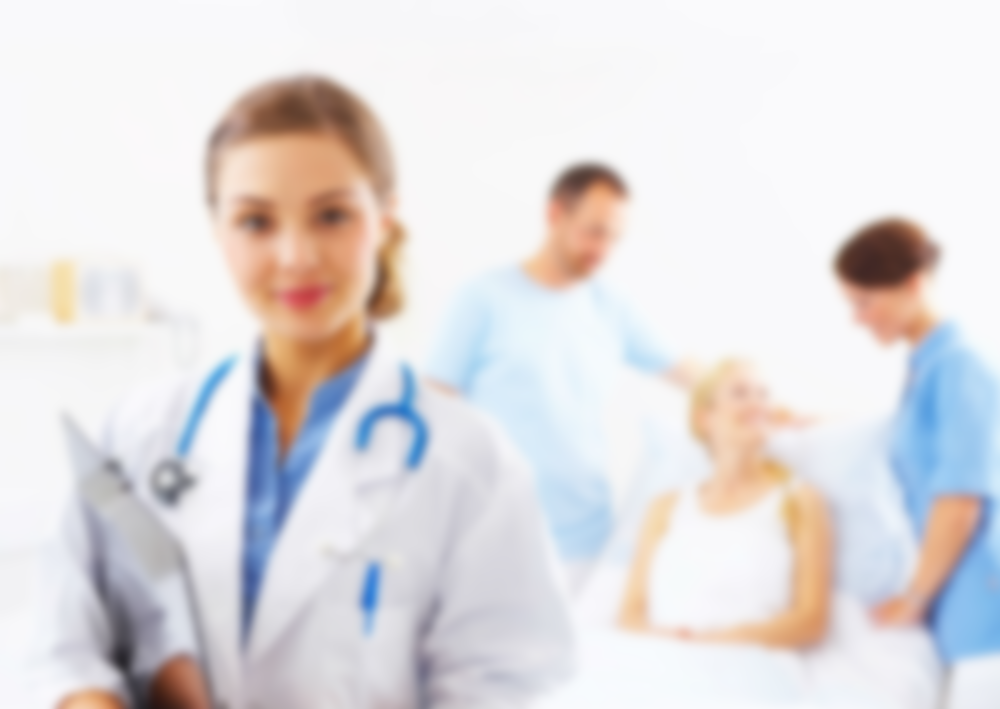 4
标题文字内容
※ 添加内容
※ 添加内容
※ 添加内容
※ 添加内容
※ 添加内容
※ 添加内容
单击此处添加标题
点击输入标题文本
800
700万
700
点击输入简要文字解说，解说文字尽量概括精炼，不用多余的文字修饰，简洁精准的 解说所提炼的核心概念。 点击输入简要文字解说，解说文字尽量概括精炼，不用多余的文字修饰。
650万
600
500万
500
350万
400
420万
全年总额：
300万
18,500,000
300
200
240万
220万
100
毛利润
0
纯利润
收入来源一
收入来源二
收入来源三
收入来源四
（万元）
单击此处添加标题
添加文字
添加文字
在此录入上述图表的综合描述说明，在此录入上述图表的综合描述说明。
在此录入上述图表的综合描述说明，在此录入上述图表的综合描述说明。
添加文字
添加文字
在此录入上述图表的综合描述说明，在此录入上述图表的综合描述说明。
在此录入上述图表的综合描述说明，在此录入上述图表的综合描述说明。
添加文字
添加文字
在此录入上述图表的综合描述说明，在此录入。
在此录入上述图表的描述说明，在此录入图表的描述说明。
单击此处添加标题
点击输入本栏的具体文字，简明扼要的说明分项内容，此为概念图解，请根据您的具体内容酌情修改。
添加
标题
点击输入本栏的具体文字，简明扼要的说明分项内容，此为概念图解，请根据您的具体内容酌情修改。
添加
标题
添加
标题
点击输入本栏的具体文字，简明扼要的说明分项内容，此为概念图解，请根据您的具体内容酌情修改。
添加
标题
2017
下半年
2016
2017
2018
点击输入本栏的具体文字，简明扼要的说明分项内容，此为概念图解，请根据您的具体内容酌情修改。
单击此处添加标题
100
家门店
培育100家门店，服务4000万居民
点击输入简要文字解说，解说文字尽量概括精炼，不用多余的文字修饰，简洁精准的 解说所提炼的核心概念。 点击输入简要文字解说，解说文字尽量概括精炼，不用多余的文字修饰。
2亿
元年销售额
添加标题
添加标题
添加标题
年销售额达到2亿元人民币，净利润达1亿5千万
3
个子公司
点击输入简要文字解说，解说文字尽量概括精炼，不用多余的文字修饰，简洁精准的 解说所提炼的核心概念。 点击输入简要文字解说，解说文字尽量概括精炼，不用多余的文字修饰。
开设3个控股子公司，实施管理运营，员工总数达500人
点击输入简要文字解说，解说文字尽量概括精炼，不用多余的文字修饰，简洁精准的 解说所提炼的核心概念。 点击输入简要文字解说，解说文字尽量概括精炼，不用多余的文字修饰。
单击此处添加标题
点击添加文本
您的内容打在这里，或者通过复制您的文本后，在此框中选择粘贴，并选择只保留文字。您的内容打在这里，或者通过复制您的文本后，在此框中选择粘贴，并选择只保留文字。
      您的内容打在这里，或者通过复制您的文本后，在此框中选择粘贴，并选择只保留文字。
添加文字内容
点击添加文本
点击添加文本
点击添加文本
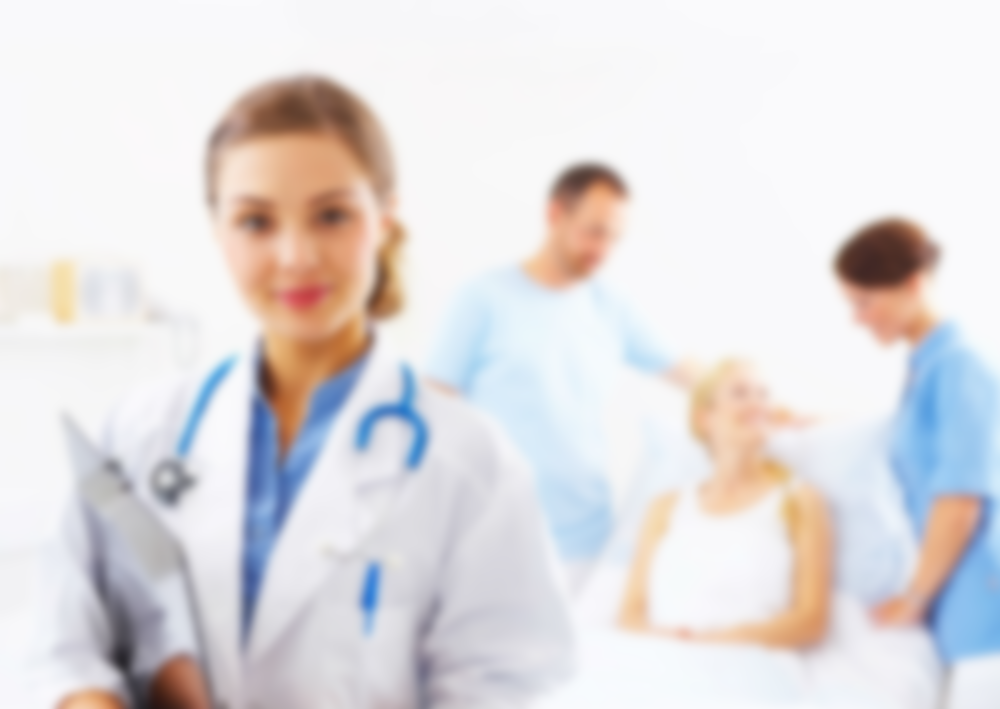 5
标题文字内容
※ 添加内容
※ 添加内容
※ 添加内容
※ 添加内容
※ 添加内容
※ 添加内容
单击此处添加标题
4
项目产品四
1
项目产品一
点击输入标题
点击输入标题
添加文字
点击输入本栏的具体文字，简明扼要的说明分项内容，此为概念图解，请根据您的具体内容酌情修改。
点击输入本栏的具体文字，简明扼要的说明分项内容，此为概念图解，请根据您的具体内容酌情修改。
2
3
项目产品二
项目产品三
点击输入标题
点击输入标题
点击输入本栏的具体文字，简明扼要的说明分项内容，此为概念图解，请根据您的具体内容酌情修改。
点击输入本栏的具体文字，简明扼要的说明分项内容，此为概念图解，请根据您的具体内容酌情修改。
单击此处添加标题
添加文字
20%
01、点击输入简要文字内容，文字内容需概括精炼，不用多余的文字修饰，言简意赅的说明分项内容……
支出
成本
添加文字
添加文字
15%
10%
点击输入标题文本
02、点击输入简要文字内容，文字内容需概括精炼，不用多余的文字修饰，言简意赅的说明分项内容……
03、点击输入简要文字内容，文字内容需概括精炼，不用多余的文字修饰，言简意赅的说明分项内容……
添加文字
35%
20%
添加文字
单击此处添加标题
所需
资金
点击输入简要文字内容，文字内容需概括精炼，不用多余的文字修饰，言简意赅的说明分项内容。
1000万
现有
资金
点击输入简要文字内容，文字内容需概括精炼，不用多余的文字修饰。
300万
单击此处添加标题
点击输入
标题文本
点击输入
标题文本
点击输入
标题文本
点击输入
标题文本
点击输入简要文字内容，文字内容需概括精炼，不用多余的文字修饰，言简意赅的说明分项内容。点击输入简要文字内容，文字内容需概括精炼，不用多余的文字修饰，言简意赅的说明分项内容……
单击此处添加标题
添加
标题
用途一
用途六
点击输入简要文字内容，文字内容需概括精炼，不用多余的文字修饰。
点击输入简要文字内容，文字内容需概括精炼，不用多余的文字修饰。
用途二
用途五
点击输入简要文字内容，文字内容需概括精炼，不用多余的文字修饰。
点击输入简要文字内容，文字内容需概括精炼，不用多余的文字修饰。
用途三
用途四
点击输入简要文字内容，文字内容需概括精炼，不用多余的文字修饰。
点击输入简要文字内容，文字内容需概括精炼，不用多余的文字修饰。
单击此处添加标题
新机遇
新思路
新项目
新市场
新模式
点击输入简要文字内容，文字内容需概括精炼，不用多余的文字修饰，言简意赅的说明分项内容。点击输入简要文字内容，文字内容需概括精炼，不用多余的文字修饰，言简意赅的说明分项内容……
       点击输入简要文字内容，文字内容需概括精炼，不用多余的文字修饰，言简意赅的说明分项内容。
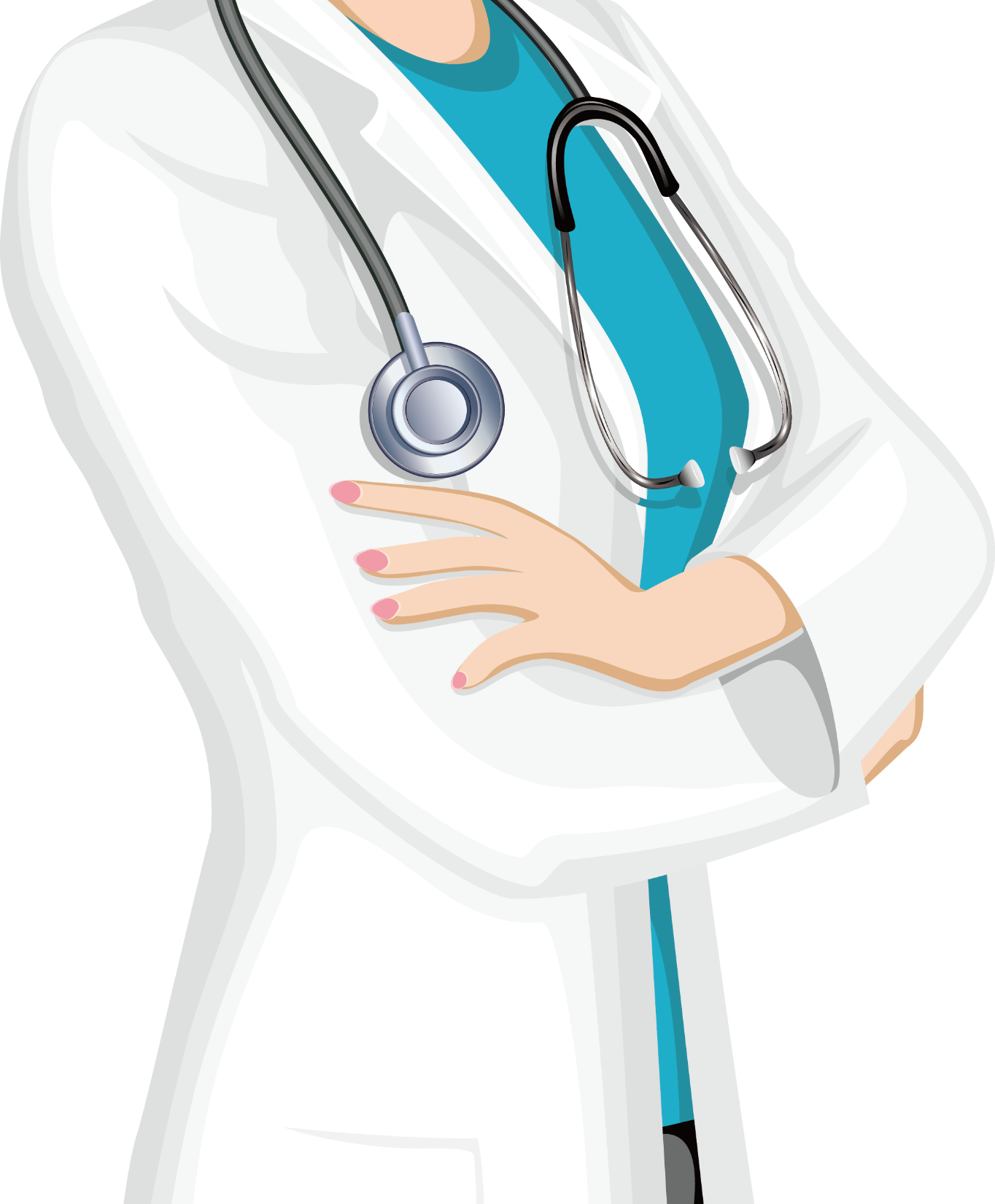 医院或医疗名称在此输入
感谢您的观看
工作计划 | 指标汇报 | 总结汇报 | 年度总结